HUM 321 Engineering Ethics and Environmental Protection
Course Teacher
Anjan Kumar Bagchi
Lecturer, Dept. of EEE, FE, DIU
B.Sc.Engg. EEE, BUET
Lecture 2,3,4: Engineering Ethics
Lecture Contents:
Senses of Engineering Ethics
 Variety of moral issues
Types of inquiry
Moral dilemmas and Moral autonomy
 Kohlberg's theory
Gilligan's theory
Consensus and controversy
Models of Professional Roles
Theories about right action
Self-interest, Customs and religion
Uses of ethical theories
Valuing Time, co-operation and commitment
Ethics Vs Engineering Ethics
Difference between ethics and engineering ethics​ are-
ethics are defined as the set of principles on which a person lives on. It is the morality and the ability which make one able to distinguish between right and wrong, bad and good. it able one to make choices by abiding what is good and forbidding what is evil.
On the contrary, engineering ethics are set of principle set for engineers. There are basically three ethics of engineering -
solving the problems ethically and providing moral judgements.
morals studies of things associated with engineering.
using standard set of ethics in conduct.
Sense of Engineering Ethics
Ethics
Also known as moral philosophy, a branch of philosophy that involves systematizing, defending and recommending concepts of right and wrong conduct.

 The Golden Rule of Ethics:
“Treat others the way you want you to be treated”
Senses of Engineering Ethics:
Sets of specific moral problems and issues related to engineering
It is based on justified moral principles
Activity of understanding moral problems
Set of belief and attitude for a group displays concerning morality.
                     
                                 Socially Responsible

                            
                              Professionally Responsible
Sense of Engineering Ethics
There are two different senses (ways) of engineering ethics –
Normative senses
Descriptive senses

Normative senses: 
Knowing moral values, find accurate solutions to moral problems and justifying moral judgments in engineering practices.
Study of decisions, policies and values that are morally desirable in the engineering practice and research.
Using codes of ethics and standards and applying those by engineers.
Descriptive senses:
It refers to what an individual or a specific group of engineers believe and act without justifying their beliefs and actions.
Variety of Moral Issues
A moral issue can be understood as an issue to be resolved not only by considering the technical stuff but also by keeping moral values in mind. To be more precise, let us consider the definition in general.

  “Moral issue is a working definition of an issue of moral concern is presented as any issue with the potential to help or harm anyone, including oneself.”
Types of Moral Issues
There are mainly two types of Moral issues that we mostly come across while keeping the ethical aspects in mind to respond. They are −
Micro-ethics
This approach stresses more on the problems that occur on a daily basis in the field of engineering and its practice by engineers.
Macro-ethics
This approach deals with social problems which are unknown. However, these problems may unexpectedly face the heat at both regional and national levels.
Examples of Moral Issues
Let us now understand a few examples related to moral issues.

Example 1
After a recent collapse of a structure in which many people died, an Engineer came to know about a bridge which is marginally safe. He informed his superior who asked him to stay calm and not to discuss with anyone, while waiting for the next year budget sessions to get some financial help for the repair required. What should the engineer do?
Example 2

What should an Engineer who observes his colleague copying confidential information unauthorized, do immediately? If he chooses to stop his friend, what if this gets repeated without his notice? If he chooses to report the management, what if his friend loses the job? Which is morally correct?

Example 3

An engineer who develops a proto-type for the project, loses it due to a mishap exactly the day before the submission. Is it morally correct to outsource the prototype of the project and reduce the risks of job insecurity? What should he do?
We have seen a few examples just to understand the kind of moral dilemmas by this time. There might be one or more correct answers at times. There can be some other way around to deal with the issue, which one can’t easily notice.

However, the decisions have to be made by following a slow and clear process in order to avoid further problems and also to solve this in a manner that leads to no regrets.

And this process is called –

Moral Inquiry
Types of Inquieries
The issues can be resolved by following an investigation procedure, step by step in order to have a clear understanding towards the issue. Here we have three different types of inquiries.

Judging the issues has to be followed by a systematic procedure to avoid any flaws. Engineering ethics involves investigations into values, meanings and facts. Following are the different types of inquiries made for this.
Normative inquiries
Conceptual inquiries
Factual or descriptive inquiries
Normative Inquiries

Normative Inquiry refers to the description that describes what one ought to do under a specific circumstance. This is the expected ideal response, which might differ from what one believes to be right or wrong.
This list identifies and justifies the morally desirable nature for guiding individuals or groups. This includes the responsibility of engineers to protect the public safety and how they should respond under such dangerous practices. Normative inquiries also quote the laws and procedures that affect the engineering practice on moral grounds. They refer to the thought process where the moral rights are to be implemented in order to fulfill their professional obligations.
Conceptual Inquiries

Conceptual Inquiry refers to the description of the meaning of concepts, principles and issues related to engineering ethics. The ethics that an engineer should possess to protect the safety, health and welfare of the public, etc. are described under conceptual inquiries.
It describes what safety is and mentions the marginal issues of safety along with the precautions an engineer should take to avoid risk. Conceptual inquiries mention the moral aspects of bribery and how its effects, along with the professional ethics and professionalism.
Factual and Descriptive Inquiries
Factual Inquiry or the descriptive inquiry help to provide the facts for understanding and finding solutions to the value based issues. The engineer has to conduct factual inquiries by using scientific techniques.
This helps in providing the information regarding the business realities such as engineering practice, history of engineering profession, the effectiveness of professional societies, the procedures to be adopted when assessing risks and psychological profiles of engineers.
Let us now go through the concept of Moral dilemma that a person faces when confronted with a situation.
Moral Dilemma and Moral Autonomy
A moral dilemma is also called an ethical dilemma and refers to a situation where an individual needs to make a choice but faces a conflicting situation between one or more alternatives. Ideally, the choice they make presents a dilemma because every available option may be wrong or incorrect. This creates a situation where there is a conflict of morals or ethics. 

Moral dilemmas are important as they help individuals interrogate their moral standing and who they are in terms of the choices they make when presented with conflicting options or situations.
Autonomy is an individual’s capacity for self-determination or self-governance. 

Moral autonomy is the capacity to deliberate and to give oneself the moral law, rather than merely heeding the injunctions of others. Personal autonomy is the capacity to decide for oneself and pursue a course of action in one’s life, often regardless of any particular moral content.
Moral Autonomy is the philosophy which is self-governing or self-determining, i.e., acting independently without the influence or distortion of others. The moral autonomy relates to the individual ideas whether right or wrong conduct which is independent of ethical issues. The concept of moral autonomy helps in improving self-determination.
Moral Autonomy is concerned with independent attitude of a person related to moral/ethical issues. This concept is found in moral, ethical and even in political philosophy.
Moral Autonomy – Skills Needed
Ability to relate the problems with the problems of law, economics and religious principles
Skill to process, clarify and understand the arguments against the moral issues 
Ability to suggest the solutions to moral issues on the basis of facts
Must have the imaginative skill to view the problems from all the viewpoints
Tolerance while giving moral judgment, which may cause trouble
Skills for Improving Moral Autonomy
Moral autonomy reflects the concept of individuality. This relates to the idea of building one’s self with the moral values one has while developing psychologically. To have moral autonomy in all the aspects, one should have a lot of patience and interest. One should adhere to the basic principles of humanity and should be strict with the Don’ts he has in mind and liberal with his Do’s. The kindness towards his fellow beings is also an important concept to be kept in mind. Inculcation of all these important qualities, enhances the skills of Moral autonomy in a person.
A Person must have adequate knowledge and understanding about the use of ethical language so as to defend or support his views with others. He must have better knowledge in understanding the importance of suggestions and better solutions while resolving moral problems and also about the importance of tolerance on some critical situations.
Above all, one must understand the importance of maintaining moral honesty and should be liberal to understand the human behavior under certain circumstances.
Kohlberg’s Theory of ‘Moral Development’
Kohlberg's theory of moral development is a theory that focuses on how children develop morality and moral reasoning. Kohlberg's theory suggests that moral development occurs in a series of six stages and that moral logic is primarily focused on seeking and maintaining justice.

What Is Moral Development?
Moral development is the process by which people develop the distinction between right and wrong (morality) and engage in reasoning between the two (moral reasoning).
Stages of Moral Development
Kohlberg's theory is broken down into three primary levels. At each level of moral development, there are two stages.
Level 1. Preconventional Morality
Stage 1 (Obedience and Punishment):

The earliest stages of moral development, obedience and punishment are especially common in young children, but adults are also capable of expressing this type of reasoning. According to Kohlberg, people at this stage see rules as fixed and absolute. Obeying the rules is important because it is a way to avoid punishment.

Stage 2 (Individualism and Exchange): 

At the individualism and exchange stage of moral development, children account for individual points of view and judge actions based on how they serve individual needs.
Level 2. Conventional Morality
Stage 3 (Developing Good Interpersonal Relationships): 

Often referred to as the "good boy-good girl" orientation, this stage of the interpersonal relationship of moral development is focused on living up to social expectations and roles. There is an emphasis on conformity, being "nice," and consideration of how choices influence relationships.

Stage 4 (Maintaining Social Order): 

This stage is focused on ensuring that social order is maintained. At this stage of moral development, people begin to consider society as a whole when making judgments. The focus is on maintaining law and order by following the rules, doing one’s duty, and respecting authority.
Level 3. Postconventional Morality
Stage 5 (Social Contract and Individual Rights): 

The ideas of a social contract and individual rights cause people in the next stage to begin to account for the differing values, opinions, and beliefs of other people. Rules of law are important for maintaining a society, but members of the society should agree upon these standards.

Stage 6 (Universal Principles): 

Kohlberg’s final level of moral reasoning is based on universal ethical principles and abstract reasoning. At this stage, people follow these internalized principles of justice, even if they conflict with laws and rules.
Criticisms for Kohlberg's Theory of Moral Development
Moral reasoning does not equal moral behavior: 
Kohlberg's theory is concerned with moral thinking, but there is a big difference between knowing what we ought to do versus our actual actions. Moral reasoning, therefore, may not lead to moral behavior.
Overemphasizes justice: 
Critics have pointed out that Kohlberg's theory of moral development overemphasizes the concept of justice when making moral choices. Factors such as compassion, caring, and other interpersonal feelings may play an important part in moral reasoning.
Cultural bias: 
Individualist cultures emphasize personal rights, while collectivist cultures stress the importance of society and community. Eastern, collectivist cultures may have different moral outlooks that Kohlberg's theory does not take into account.
Age bias:
Most of his subjects were children under the age of 16 who obviously had no experience with marriage. The Heinz dilemma may have been too abstract for these children to understand, and a scenario more applicable to their everyday concerns might have led to different results.

Gender bias: 
Kohlberg's critics, including Carol Gilligan, have suggested that Kohlberg's theory was gender-biased since all of the subjects in his sample were male.9 Kohlberg believed that women tended to remain at the third level of moral development because they place a stronger emphasis on things such as social relationships and the welfare of others.
Gilligan’s Theory
Gilligan’s work on moral development outlines how a woman’s morality is influenced by relationships and how women form their moral and ethical foundation based on how their decisions will affect others. She believes that women tend to develop morality in stages. 

These stages follow Kohlberg's moral stages of preconventional, conventional, and postconventional, but are based upon research with women. The stages are:
Preconventional morality – During this stage, there is a strong focus on survival and self-interest.
Conventional – During this stage, women prioritize selflessness and caring about others. 
Postconventional – In the final stage of moral development, women emphasize taking responsibility for the consequences of their choices and gaining control of their own lives. Caring for others is a strong component of this high stage of moral development.
Assignment-01 (marks – 5)
Compare between Kohlberg’s Theory and Gilligan’s Theory.
Consensus and Controversy
Literally, consensus means ‗agreement‘, and controversy means ‗disagreement‘.

 When an individual exercise moral autonomy, he may not be able to attain the same results as other people obtain in practicing their moral autonomy. Here there might be some differences in the practical application of moral autonomy. This kind of controversies i.e., disagreements are inevitable.
Since exercising moral autonomy is not as precise and clear-cut as arithmetic, therefore the moral disagreements are natural and common. So in order to allow scope for disagreement, the tolerance is required among individuals with autonomous, reasonable and responsible thinking.

According to the principle of tolerance, the objective of teaching and studying engineering ethics is to discover ways of promoting tolerance in the exercise of moral autonomy by engineers.
Thus the goal of teaching engineering ethics is not merely producing always a unanimous moral conformity; it is about finding the proper ways and means for promoting tolerance in the practical applications of moral autonomy by engineers.


 In a way, the goal of courses on engineering ethics and goals of responsible engineering have some similarities. Both situations require the need for some consensus regarding the role of authority.
Models of professional roles (Professional roles to be played by an engineer)
It is understood that an engineer has to play many roles while exercising his professional obligations. Some of the professional roles or models are given below:
1.     Engineers as Saviors
2.     Engineers as Guardians
3.     Engineers as Bureaucratic Servants
4.     Engineers as Social Servants
5.     Engineers as Social Enablers and Catalysts
6.     Engineers as Game Players
Theories About Right Actions
Depending upon the ethics a person is intended to follow, four theories were postulated by four different philosophers.
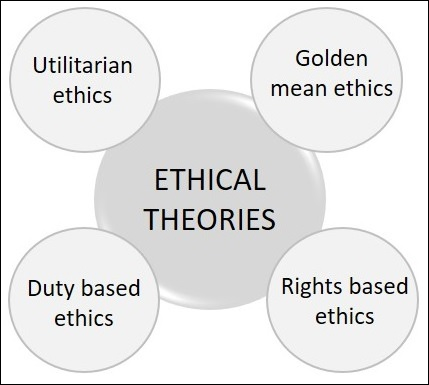 Golden Means Theory
The Golden Mean ethical theory was proposed by Aristotle. According to this theory, the solution to a problem is found by analyzing the reason and the logic. A “Mean value of solution” which will be between the extremes of excess and deficiency.
For example, the solution to the problem of environment pollution is neither by avoiding industrialization and civilization, nor by neglecting the environment completely. A mean solution that will work towards controlling the pollution and protecting the environment will also help.
Rights-based Ethical Theory
The Rights based ethical theory was proposed by John Locke. According to this theory, the solution to a problem is by realizing that every person has a right to live. Live and let live is the philosophy behind this theory. The rights of a person towards life, health, liberty, possession, etc. are taken care of under this theory.
For example, any action in terms of Capital punishment, Jails, Income taxes and Medical charges etc. come under this category.
Duty Based Ethical Theory
The duty-based ethical theory was proposed by Immanuel Kant. According to this theory, every person has a duty to follow which is accepted universally, with no exceptions.
An example of this can be expecting all to be honest, kind, generous and peaceful.
Utilitarianism Ethics
The Utilitarian ethics was proposed by John Stuart. According to this theory, the happiness or pleasure of a greatest number of people in the society is considered as the greatest good. According to this philosophy, an action is morally right if its consequences lead to happiness of people and wrong if they lead to their unhappiness.
An example of this can be the removal of reservation system in education and government jobs, which can really benefit the talented. But this can have an impact on the rights of the minorities.

Link - https://www.tutorialspoint.com/engineering_ethics/engineering_ethical_theories.htm#:~:text=The%20Rule%20Utilitarianism%20states%20that,that%20occurs%20with%20act%2Dutilitarianism.
Self Interest , Customs and Religions
Self-interest generally refers to a focus on the needs or desires (interests) of one's self. Most times, actions that display self-interest are often performed without conscious knowing. A number of philosophical, psychological, and economic theories examine the role of self-interest in motivating human action.
A custom is an action influenced by community tradition, which is usually repeated in the same form on similar occasions. It is called religious custom when it has a religious content, and comprises the communal expression of religious life
Valuing Time, Co-operation and Commitment
Valuing Time: A first step in good time management is to understand the value of your time. If you are employed by someone else, you need to understand how much your employer is paying for your time, and how much profit he or she expects to make from you.
Commitment means acceptance of the responsibilities and duties and cooperation means help and assistance. By developing team commitment and cooperation in a work team you are assisting the team to meet its goals and objectives.
Commitment is important within teams because it can inspire employees to complete their best work at all times. If an employee is engaged and committed to their work, it can motivate them to improve their contributions for the good of the team and their own personal advancement.
The End